Workshop 3:Improving Project Estimates and Communication
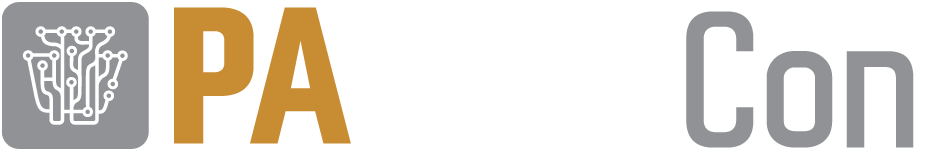 PA TechCon
May 4, 2017
Agenda
About Estimates
Estimation Methodologies
Best Practices
Team Exercise
Page 2
Estimates v. Commitments
Requestors usually don’t know the difference…
The Problem with Estimating Too High 
Could lose a bid
Project canceled for lack of overestimated funds
Rejection of a good solution
Long term loss of credibility
The Problem with Estimating Too Low
Missed deadlines
Lose money on bid
Setup for failure
Over budget
Long term loss of credibility
Page 3
What Are We Estimating?
What will it take to complete a project? What are we estimating?
Duration
Effort
Requirements
Implementation Process & Tasks
Work Breakdown Structure
Resource 
Costs
Microsoft Word
& Other WBS Tools
Material 
Costs
Page 4
Document All Assumptions
Document all assumption and their impact on the estimate.
Clarifies the thought processes (for yourself and others)
Provides a disclaimer for estimates that are not “perfect predictions”
May calm the fears of those providing an estimate

Deliver all the Assumptions in detail with the estimate.

Accept that you won’t have every detail – it’s not realistic or necessary.
Page 5
Typical Assumptions
Scope of Work
Functionality
Performance & Capacity
Security
Available Staff & Skills
Tools & Technologies
SDLC Phases (Testing, Training, Documentation)
Availability and Quality of Data
Timing

Dependencies on Other Participants
Available Facilities
Procurement Timing
Work Hours
Turnaround on Review and Approval of Artifacts
Page 6
Effort Does Not Equal Duration
Many factors impact a resource’s availability and effectiveness.
Other Project Commitments
Meetings
Personal Distractions
Vacations
Holidays
MS Project and other tools allow you to create calendars and adjust availability of resources.
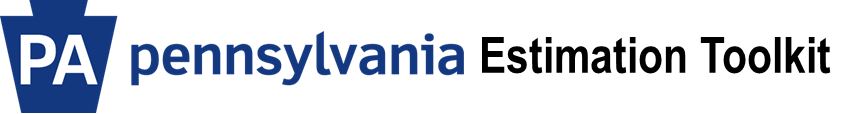 The Toolkit includes an adjustable factor for Hours/Day.   Default = 7.5
Page 7
Communicate the Complete Estimate
Communicate the estimate as a complete package that documents and highlights all information.
Scope
Approach
Effort & Duration
Material Costs
Assumptions & Risks
Range of Results

Summarize on one page along with the details.
Page 8
Estimation Methodologies
Page 9
Expert Judgement
The most common approach to estimation can be incredibly accurate and can be substantially abused.
Find Real Experts – with Hands-on Experience
Make Sure Requirements are Clearly Understood
Page 10
WBS Focused
Top-down
Bottom Up
Develop Level Of Effort from the top of the WBS.  Example:
Estimate for the Infrastructure
Divide the Infrastructure into components and validate
Leverage work breakdown structure and data from previous projects
Pro: Good for First Pass
Con: Lacks Detailed Justification
Develop Level of Effort from the bottom of the WBS.  Example:
Estimate for each Server
Roll up all the estimates
Pro: Detailed
Con: Requires additional time and detail, easy to get exaggerated results if not careful
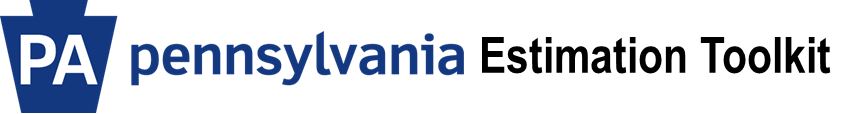 When to use top down…
The early stages of a project to develop talking points for management
When you have similar projects for comparison
When time to develop an estimate is limited
When high level budgetary estimates are needed to obtain funding
Page 11
Parametric Model
Leverage comparative or analogous projects to create a model.
Extrapolate WBS components - Understand what may change
Resources skills
Complexity
Customer
Size




Based on repeatable projects and work packages 
Uses scalable results to create new estimates
Pro: fairly accurate if refined carefully over time, variations can be measured
Con: takes time to build up model, many variations/parameters
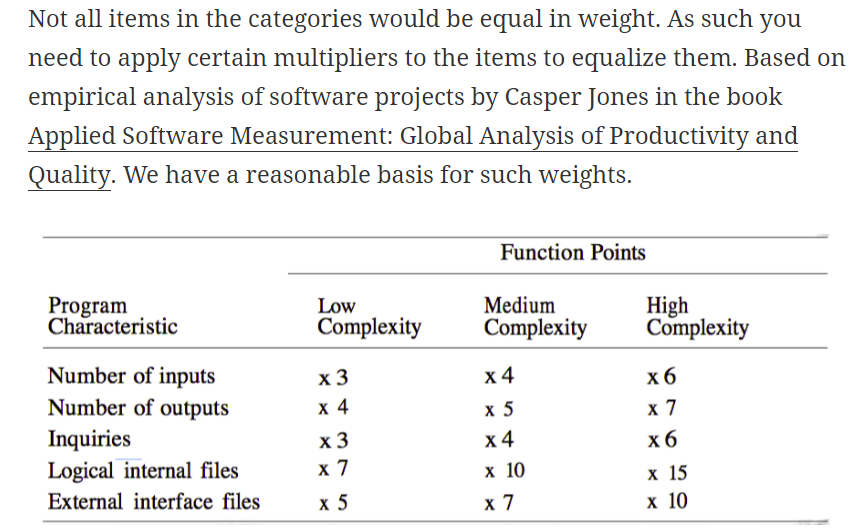 Page 12
Delphi
Delphi is a consensus building exercise where experts provide estimates and the results are shared anonymously as input to another round of estimates.
Feedback
1st Round
Analysis of Results
2nd Round
Analysis of Results
3rd Round
Analysis of Results
Feedback
Feedback
Page 13
PERT (Program Evaluation and Review Technique)
The Beta Distribution analysis allows estimators to consider a range of outcomes.
Estimate = (Optimistic + 4 * Expected + Pessimistic)/6 
Consider multiple estimators
Allows for the analysis of total optimistic and pessimistic scenarios
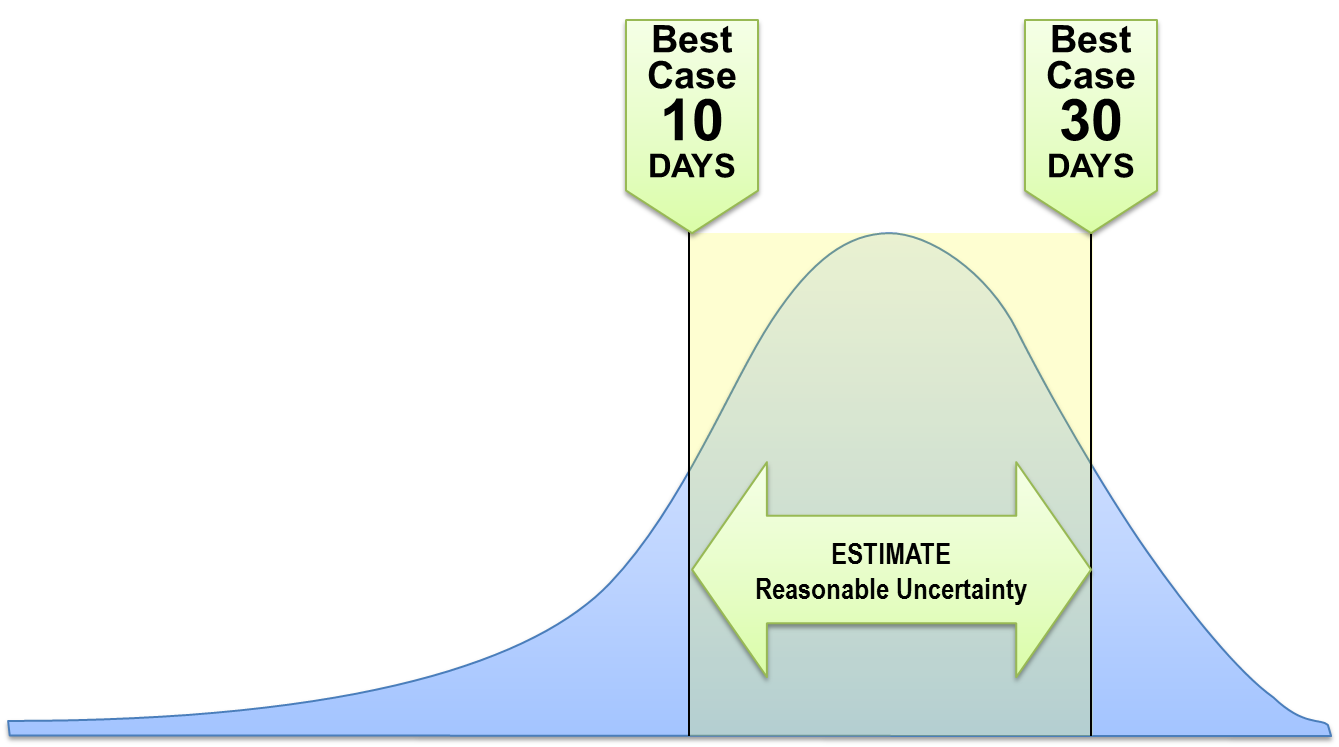 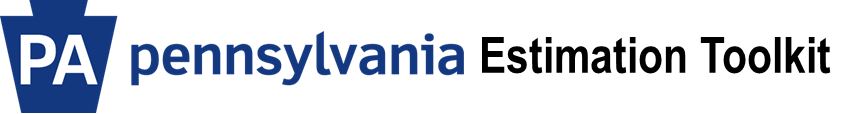 The beta distribution estimation technique is used when there is a degree of uncertainty around expected durations of a work breakdown structure element.
Page 14
Best Practices
Document Assumptions
Create a WBS 
Get Broad Participation 
Learn From History 
Compare Estimates 
Effort Does Not Equal Duration
Follow a Process
Communicate the Whole Estimate
Page 15
Team Exercise
Page 16
What Will it Take to Build a Shed in Steve’s Backyard
Shed Requirements
Dimensions 12 ft. x 12 ft.
Door – 6’ entry
Window
Vents
Lock
Ramp 
No electricity

Your Table is Your Team.
What Questions Do You Have About The Scope?
Page 17
Exercise
Clarifying Scope 
What Questions Might We Ask?
Class Discussion – 5 Minutes
Developing WBS
Team Collaboration – 5 Minutes
Class Discussion – 5 Minutes
Developing & Estimating Tasks
Team Collaboration Complete Worksheet – 15 Minutes
Class Discussion – 10 Minutes
Page 18
Realistic Scope Questions…
Scope
Approach
Need Permits?
Concrete Pad or Wooden Floor?
Height? Includes Loft?
Framing Spacing?
Weight Capacity?
Exterior Finish?
Gutters?
Trim work and Decorations?
DIY, Contractor, Kit, Pre-Built?
Accounting for waste/scrap?
Cleanup and disposal?
What’s the weather/season?
Page 19
Create a Work Breakdown Structure
Site Plans & Building Design
Permit
Concrete Pad (or footings)
Frame
Siding/Sheathing
Roof
Window
Door
Finished/Painted Exterior
Inspection Certificate
Page 20
Implementation Tasks
Develop Plans
Obtain Permit
Buy Materials
Build Foundation
Build Frame
Attach Siding/Sheathing
Build Roof
Install Window
Install Door
Finish Exterior (Paint, Trim, etc.)
Inspection
Page 21
Contact Information
For more information regarding this presentation please contact:

Steven E. Young, PMP, Vice President
syoung@mathtechinc.com

Frank Nestore, PMP, Director
syoung@mathtechinc.com

Mathtech, Inc.
Mathtech, Inc.
2465 Kuser Road
Suite 200
Hamilton, NJ 08690
Phone: 609-689-8520 
www.mathtechinc.com
Page 22